Division: chlorophyta 
 Class: chlorophyceae  
order: ulotricales  
     Genus: Ulothrix  
2- order: cladophorales  
Genus: Cladophora 
3- order: zygnematales  
 Family: zygnemataceae  
Genus: Zygnema  , Genus: Spirogyra
Order: Ulotricales  Genus: Ulothrix
filamentous alga (un-branched) 
epiphytic alga installed itself on aquatic plants or objects through hold fast  structure in the thread base  
girdle shape chloroplast
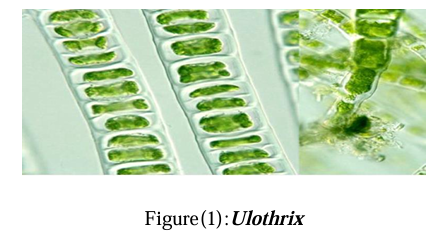 Order: cladophorales  Genus: Cladophora
Branched filamentous alga (true-branching) 
Multinucleate cells having reticulate-shape chloroplast
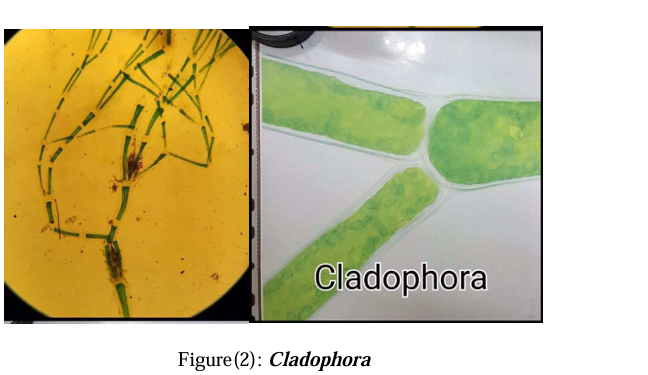 Family: zygnemataceae Genus: Zygnema
filamentous un-branched algae
 charecterized with double stellate  chloroplast
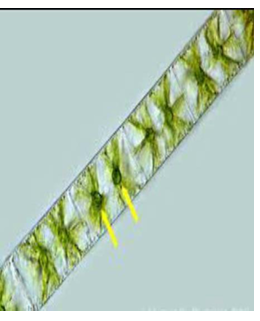 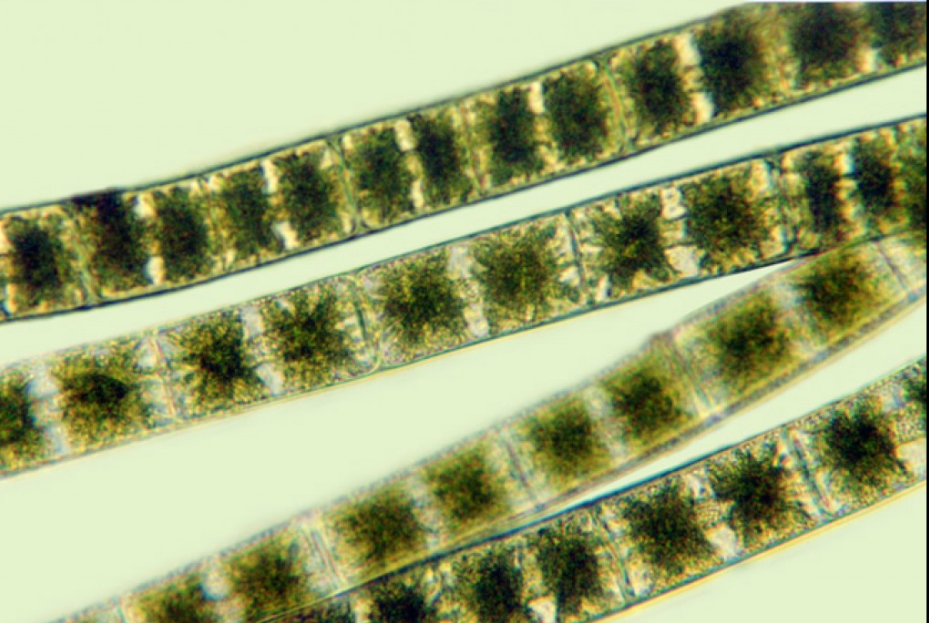 Spirogyra
an unbranched filamentous .
Chloroplasts are ribbon-shaped and arranged spirally.
Chloroplast contains many pyrenoids.
reproduce sexually by two type of conjugation:
     a-scalariform conjugation: take place between two parallel adjacent
      algal filaments. male gametes are transferred to adjacent thread by
       (conjugation canal) to fertilize ovum and forming zygote. 
     b-lateral conjugation:  take place between two adjacent cells within 
     the same filament
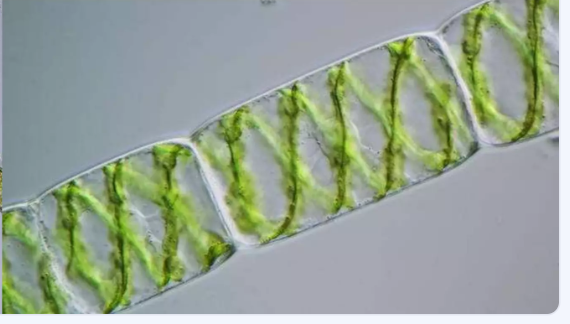 Spirogyra Reproduction
b-lateral conjugation
a-scalariform conjugation
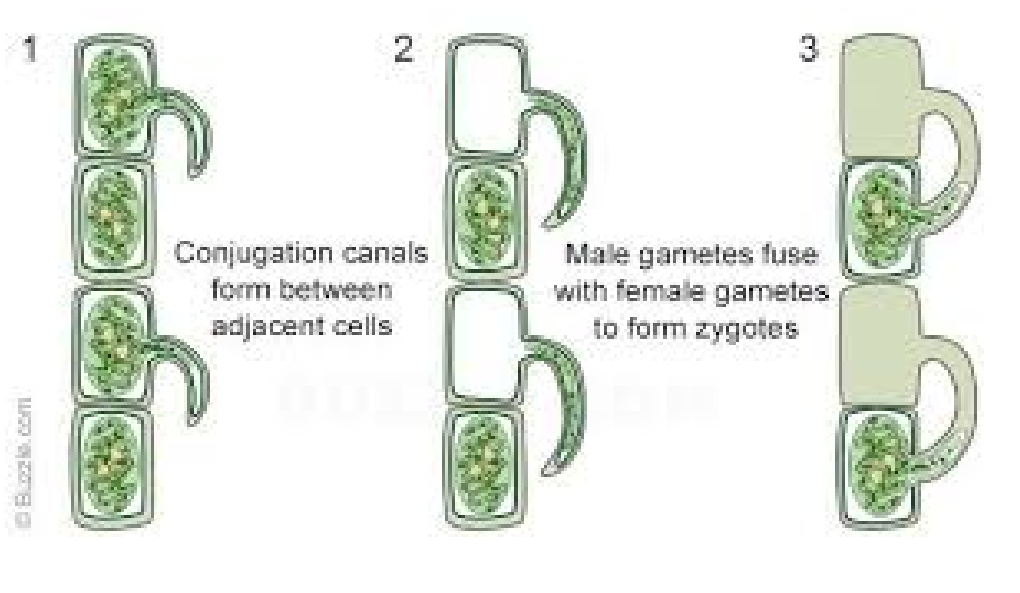 Oedogonium
It is a common freshwater filamentous green unbranched alga and is found attached with the different  substrates like stones, wood, leaves of aquatic plants, with the help of basal holdfast .
Reproduction:
A. Vegetative reproduction 
B. Asexual reproduction takes place by formation of multiflagellate zoospores. Zoospore formation usually occurs in cap cell(Most of the cells at distal end possess annular striations at the apical end).
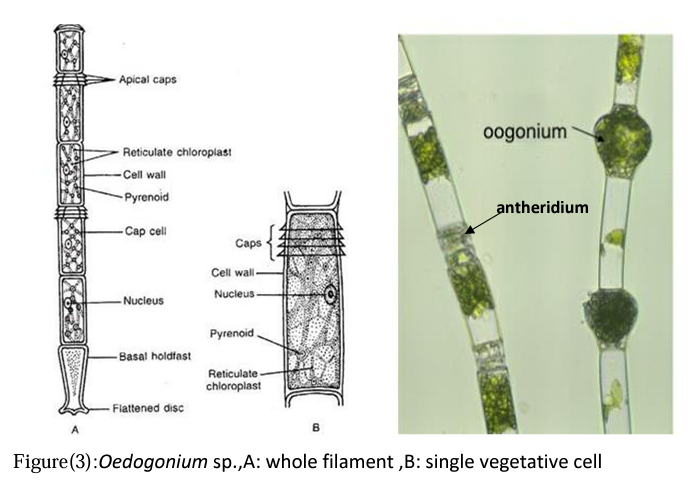 C. Sexual reproduction is oogamous type:
(i) macrandrous  type with antheridia produced on normal filament 
(ii) nannandrous type in which  antheridia are produced on dwarf male filament
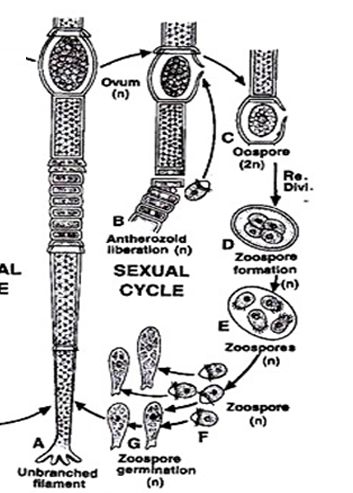 i
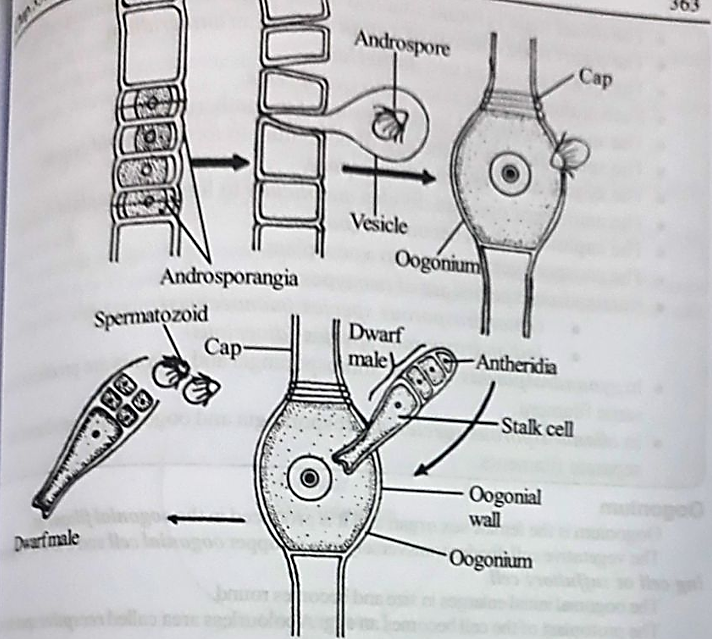 ii
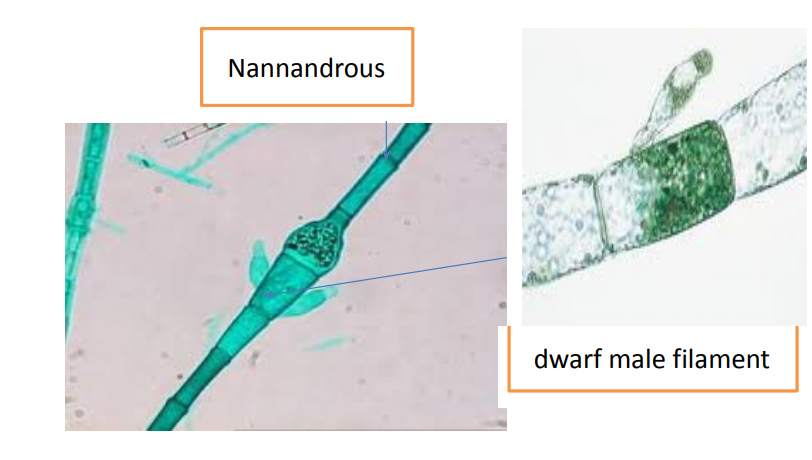